Fizika
10-sinf
Mavzu:
Energiya va ish. Energiyaning saqlanish qonuni. Jismning qiya tekislik bo‘ylab harakatlanishida  bajarilgan ish. 
O‘qituvchi: 
Toshkent shahar Uchtepa tumani 287-maktab fizika fani o‘qituvchisi
 Xodjayeva Maxtuma Ziyatovna.
Energiya va uning turlari
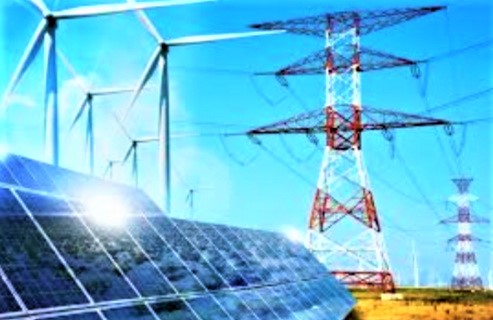 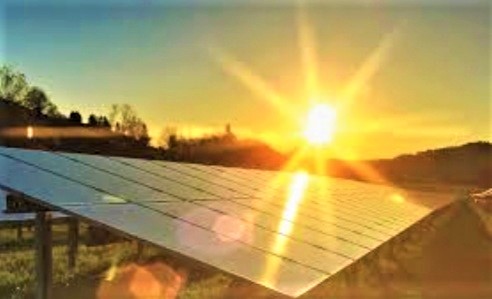 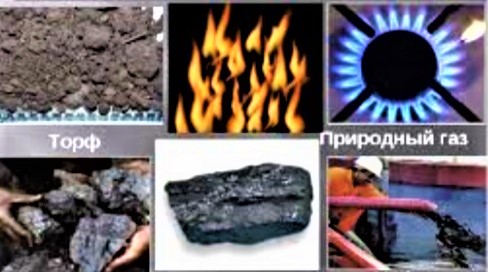 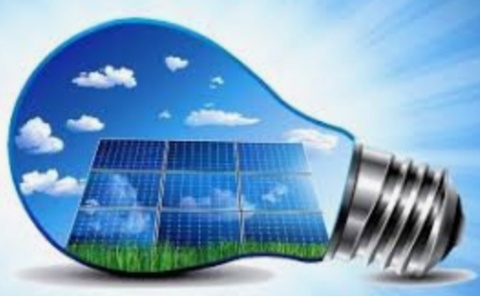 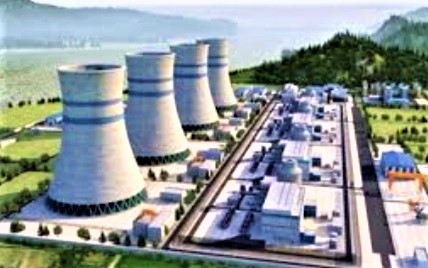 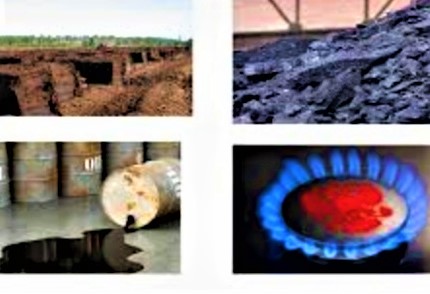 Mexanik ish
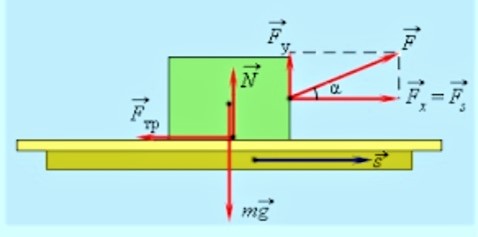 Og‘irlik kuchining ishi
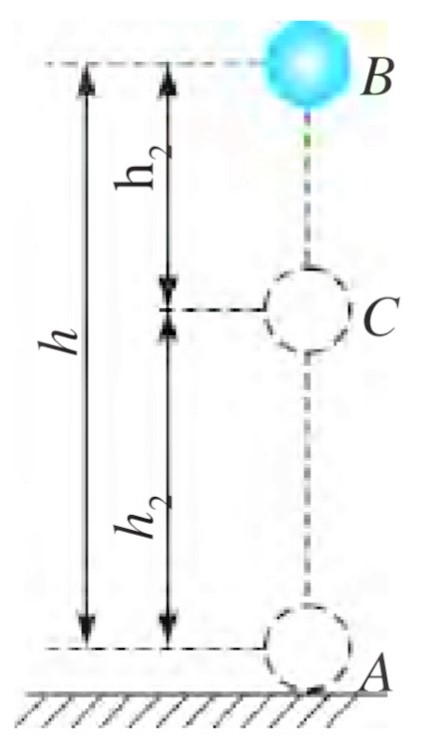 Energiyaning saqlanish qonuni
Foydali ish koeffitsiyenti
Jismning qiya tekislik bo‘ylab harakatlanishida bajarilgan ish
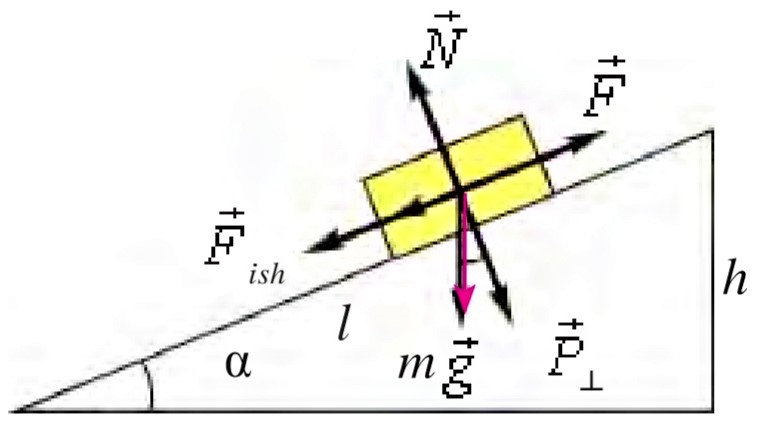 Qiya tekislikning qo‘llanilishi.
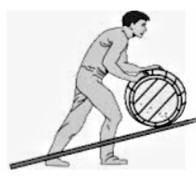 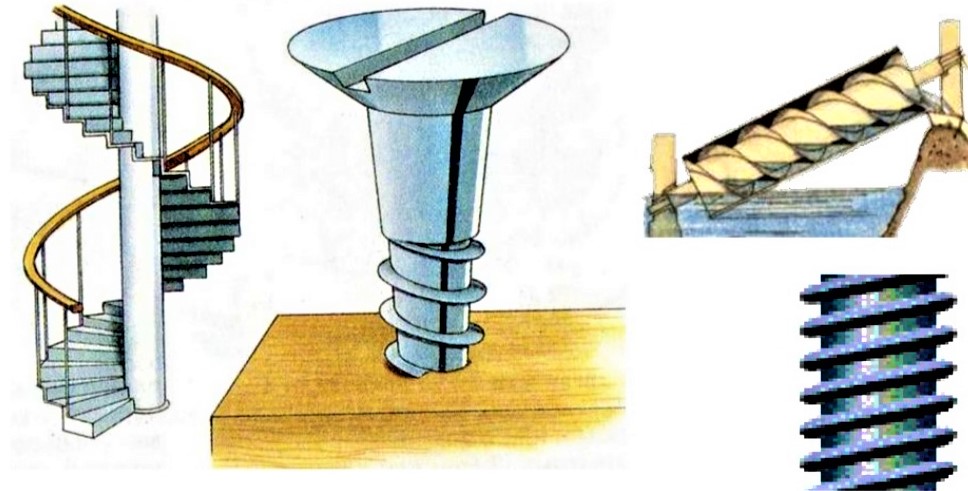 3-mashq   4-masala
5 m balandlikdan erkin tushayotgan 3 kg massali jismning yer sirtidan 2 m balandlikdagi potensial va kinetik energiyalari nimaga teng?
Mustaqil bajarish uchun topshiriqlar
1. Mexanik ish qanday aniqlanadi?  
2. Og‘irlik kuchining ishi nimaga bog‘liq? 
3. Tabiatda energiyaning saqlanish qonuni har doim ham bajariladimi? 
4. Qiya tekislik ishdan yutuq beradimi?
5. 3-mashq    7-masalani yechish.